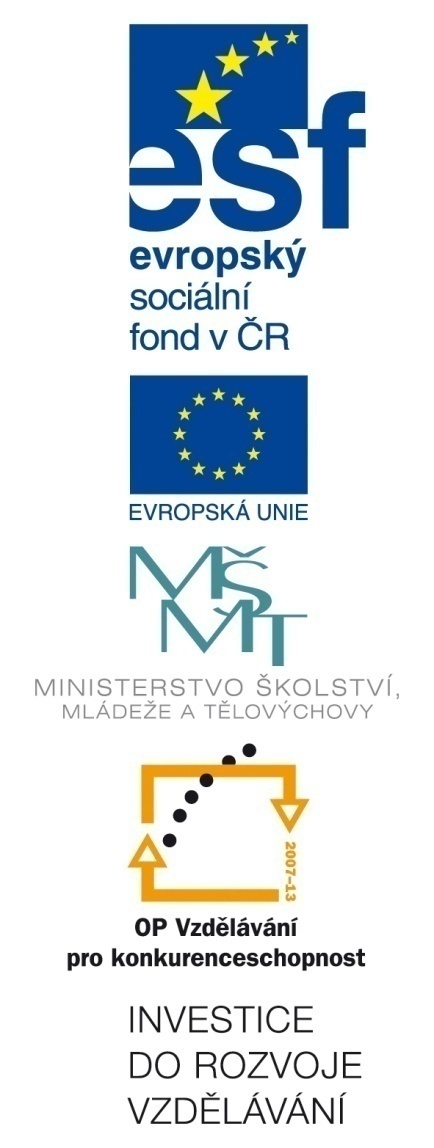 Shadowing
UNI-PROJEKTING s.r.o.
PhDr. René Szotkowski, Ph.D.

Vzdělávání pedagogů pomocí tabletůreg. č. CZ.1.07/1.3.00/51.0005
Shadowing jako příklad hodnocení
Shadowing (stínování) je proces, kdy na základě dohody jeden pracovník sleduje druhého pracovníka na jeho pracovišti během jeho pracovního dne a na závěr poskytne sledovanému pracovníku zpětnou vazbu. 
pozorování (bez zásahu pozorovatele, předem stanovená pravidla),
zpětnovazební diskuse -  získání nových poznatků, vnímání sebe sama a své práce z jiného úhlu pohledu, uvědomění si silných a slabých stránek, posun na vyšší profesionální úroveň. 

Job-shadowing - stáže nebo hospitace ve škole nebo jiné vhodné instituci (začínající učitel, hospitace, nevládní organizace, zahraniční pobyty aj.).
Pozitivní komunikace
Kontingence reakcí,
kognitivní přizpůsobování,
zájem o druhého,
reciprocita,
humor,
třikrát ne,
podpora vývoje a flexibility,
konzistence interakcí.
Pravidla asertivity
Nebojte se uchýlit k tzv. feeling talk – vyjadřování svých pocitů, jasně a spontánně vyjádřit, co cítíte,
vaše mimika má odrážet, co cítíte,
nebojte se říct „ne“, nemějte strach odmítnout,
nemluvte za skupinu, užívejte „já“, vyjadřujte se za sebe, neschovávejte se za „my“, nemluvte obecně,
jste-li chváleni, nedělejte kolem toho okolky, dejte průchod své radosti a pochvalu přijměte.
Shadowing v rámci mapování práce s tablety
Jakými způsoby by mohl probíhat shadowing na vašem pracovišti?
Jaké podmínky byste nastavili?
Na které faktory je třeba upozornit pozorovatele?
Jaký prospěch z toho mohou mít učitelé?
Kdo hodnotí
Interní evaluace 
Škola
Méně formální
Hodnocení slabých a silných stránek
Sebehodnotící studie – může být (ale nemusí) veřejná

Externí evaluace
Externí odborníci (např. ČŠI)
Považována za vysoce validní ()
Výsledkem je oficiální zpráva o efektivitě vzdělávací činnosti školy
Fáze autoevaluace
Motivační fáze
Přesvědčit tým kolegů o užitečnosti a důležitosti
Přípravná fáze
Stanovení oblastí, cílů, podmínek a pravidel, kritérií a indikátorů
Realizační fáze
Časová náročnost – pozor na formálnost
Evaluační fáze
Zpracování informací
Korektivní fáze
Výběr problémů, volba vhodných metod k odstranění nedostatků, motivace kolegů, realizace nápravy
Podmínky pro úspěšnou autoevaluaci
Efektivitu ovlivňují tyto oblasti:

Jakou funkci má evaluační záměr?
Kdo evaluaci plánuje a provádí?
Kdo obdrží výsledky a kdo z nich učiní závěry?
Kdo bude s výsledky dále pracovat?
Zkusme se zamyslet
Máte jasnou vizi Vaší školy? Jaká je její filozofie?
Zkuste vyjmenovat 5 zákazníků škol. Jak ovlivní Váš evaluační záměr?
Můžeme porovnávat školy mezi sebou? Jak?
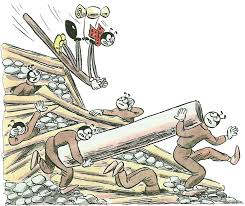 Týmová práce
Role šéfa
Mít vizi o kvalitě svojí školy
Mít jasnou představu o procesu zlepšování kvality
Komunikovat o kvalitě
Zajistit, že potřeby dítěte jsou v centru zájmu školy!!!
Podporovat rozvoj pedagogického týmu!!!
Neobiňovat, když se něco nepovede
Odstraňovat bariéry mezi odděleními – budovat efektivní tým!!!
Naslouchat učitelům!!!
Poskytovat autonomii a dovolit riskovat
Zajistit rovnováhu mezi potřebami dítěte a učitele!!!
Systém celkového řízení kvality
Charakteristika úspěšné školy
Výzkum nespokojenosti učitelů
Nedostatečné ocenění práce (veřejnost )
Způsoby řízení školy (požadavky neberoucí ohled na názory nebo možnosti U)
Přetížení a nárazové zvýšení úkolů
Nedostatky v chování žáků, za něž U zodpovídá 
Nejasné požadavky kladené na U
Škola21
Profil Škola21 
model integrace technologií do života školy,
evaluační nástroj, který na základě sledování více různých indikátorů pomáhá školám zjistit, do jaké míry se jim daří začlenit informační a komunikační technologie (ICT) do života celé školy,
Na webovém portálu http://skola21.rvp.cz/ je možné projít celý Profil Škola21 anonymně a vyzkoušet jeho možnosti. 
Zjistěte, v jaké fázi začlenění ICT do života školy se vaše škola nachází, porovnejte se s ostatními školami, naplánujte si jednotlivé kroky budoucího rozvoje školy.
Návrh pro autoevaluaci managementu
Osnova závěrečné sebeevaluační zprávy
Základní data o škole, komunitě a prostředí, ve kterém působí (statistické údaje, základní charakteristiky).
Vize a stanovené cíle rozvoje školy – jak a proč byly stanoveny.
Charakteristika vzdělávacího programu – jaké modifikace a proč byly provedeny.
Jak je organizována výchova a vzdělávání – organizační členění, zaměření a priority.
Jaký stav byl (vzhledem k zaměření a cíli zjištěn na začátku sběru relevantních dat.
Jaký stav, jaký změna stavu byla zjištěna za období…
Jaké výsledky a výsledné informace byly zjištěny v rámci evaluačního projektu.
Jaké problémy a jejich příčiny byly identifikovány.
Jaké hypotézy je možné na základě zjištěných výsledků vyslovit?
Kdo reagoval jak a proč, jaká konkrétní opatření byla přijata.
Kdo, kdy, jak a v jakém rozsahu bude informován o účinnosti přijatých opatření.
Děkujeme za pozornost.
Dominika.stolinska@gmail.com
Pavlina.castkova@upol.cz